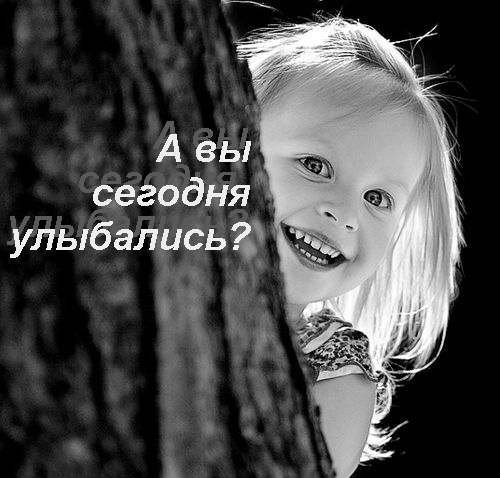 Улыбка
Улыбкой дверь отворите в пути,
Улыбку нельзя удержать взаперти.
Улыбка – цветок, расцветет на устах.
Улыбка прогонит и злобу, и страх
Улыбка как дождик веселый, как мяч,
Его не догонишь – отправимся вскачь,
Улыбка, как сон, и она, как мечта.
Улыбка поутру по-детски чиста.
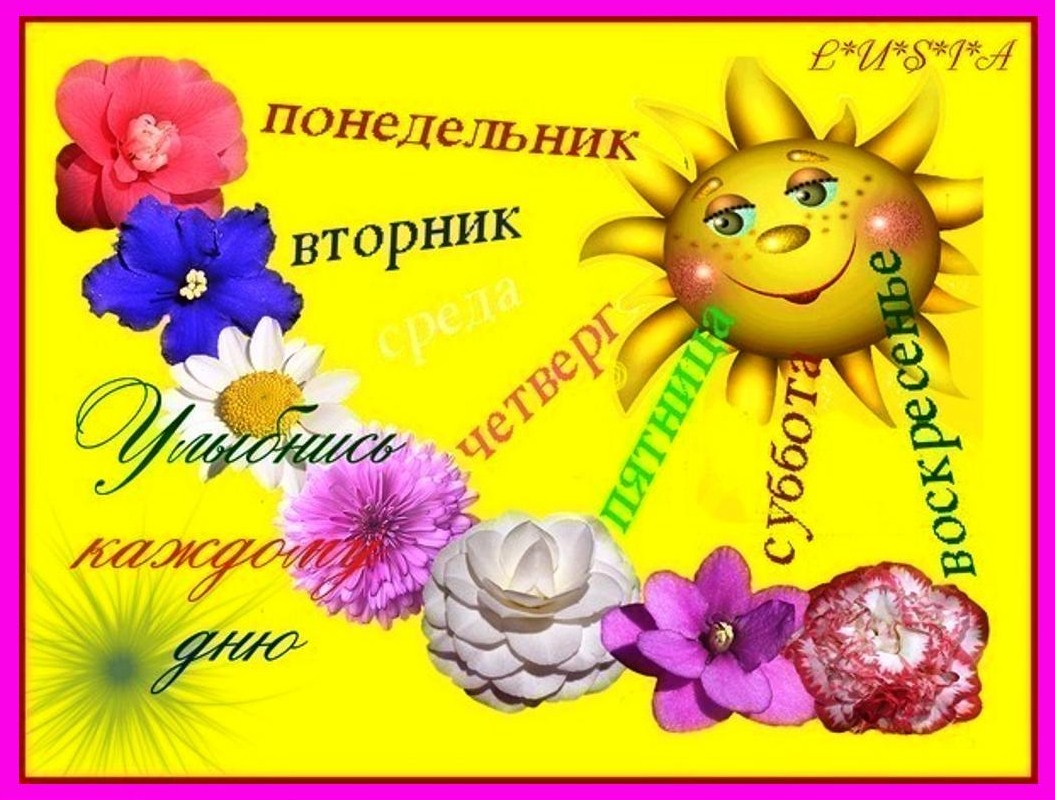 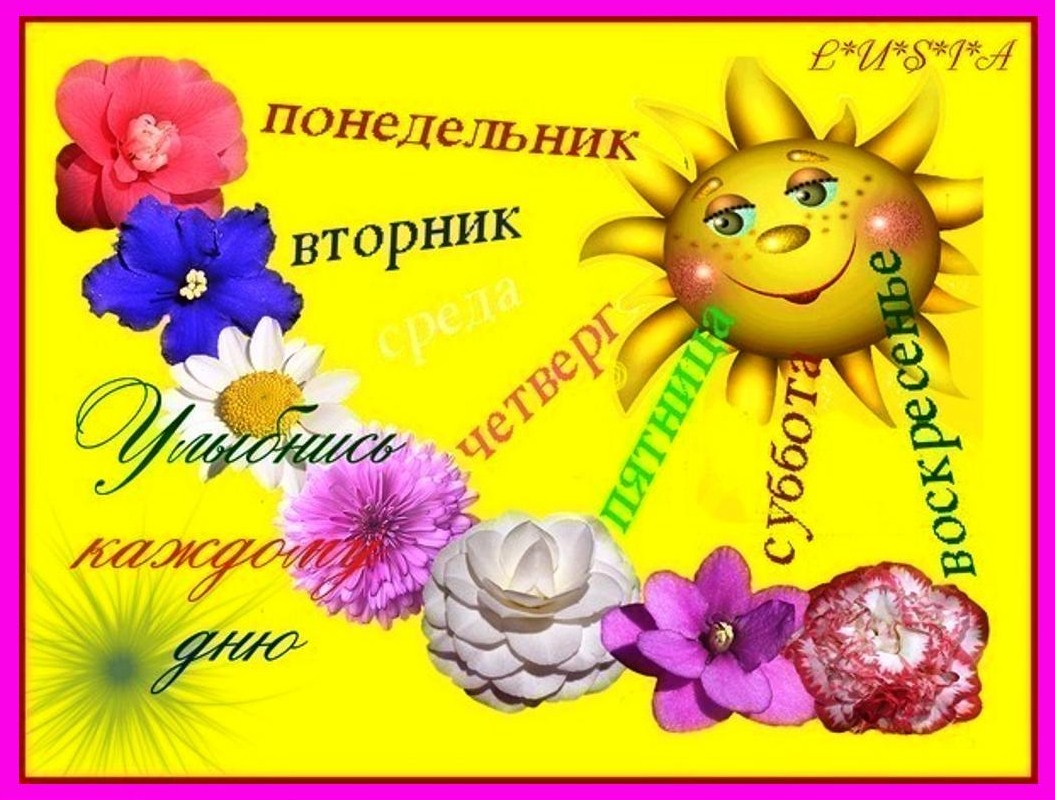 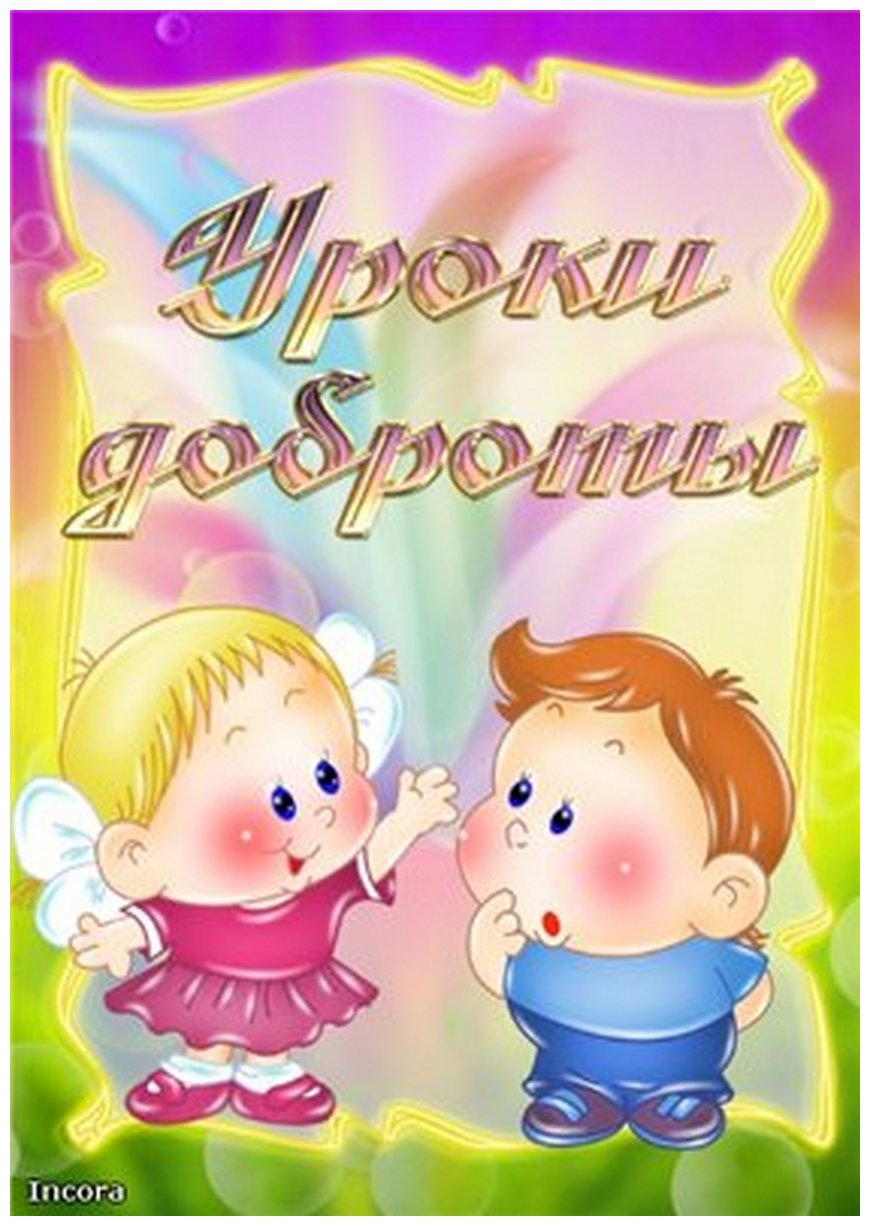 Слова  - помощники для постановки целей занятия «Уроки Доброты»
Понимать важность вежливого отношения к…….
Стремиться   совершать……
Уметь различать…
Познакомиться  с новыми……..словами и использовать их в …….
Учиться дарить……
Наши цели
Понимать важность вежливого отношения к окружающим людям, своим близким.
Стремиться   совершать добрые дела.
Уметь различать добро и зло.
Познакомиться с новыми добрыми словами 
и использовать их в  жизни.
Учиться дарить тепло и доброту.
А когда человек улыбается?
Улыбкой дверь отворите в пути,
Улыбку нельзя удержать взаперти.
Улыбка – цветок, расцветет на устах.
Улыбка прогонит и злобу, и страх
Улыбка как дождик веселый, как мяч,
Его не догонишь – отправимся вскачь,
Улыбка, как сон, и она, как мечта.
Улыбка поутру по-детски чиста.
Путь к доброте -
нелегкий, долгий, на котором человека ожидают взлеты и падения, спуски и подъемы, чередование добра и зла.
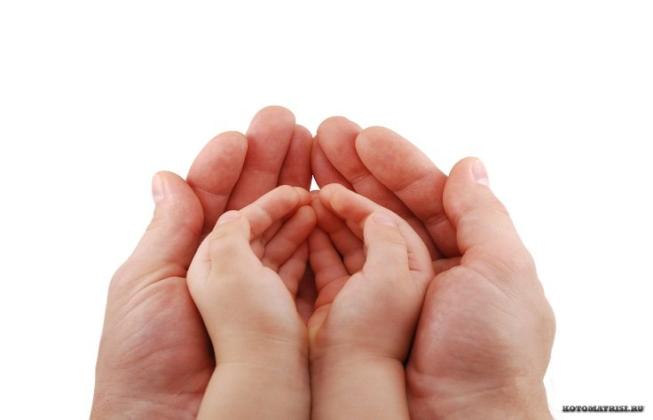 Прикоснись ко мне добротой,
И болезни смоет волной,
И печаль обойдет стороной,
Озарится душа красотой…
Доктор добрых наук
Что же такое доброта?
«Доброта- всё положительное, хорошее, полезное, красивое, доброе»
 «Доброта – это отзывчивость, душевное расположение к людям, стремление делать добро другим»
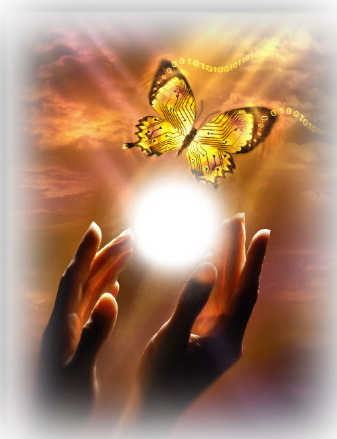 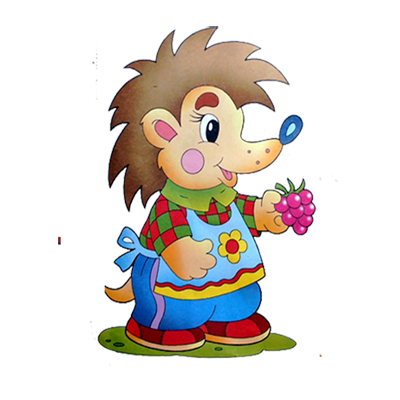 Счастье
Отзывчивость
Тепло
Душевность
Мама
Веселье
Доброта
Любовь
Семья
Улыбка
Ласка
Праздник
Жизнь
Смех
Красота
А как вы думаете, где живет доброта?
в наших сердцах, наших словах и  наших делах, поступках!
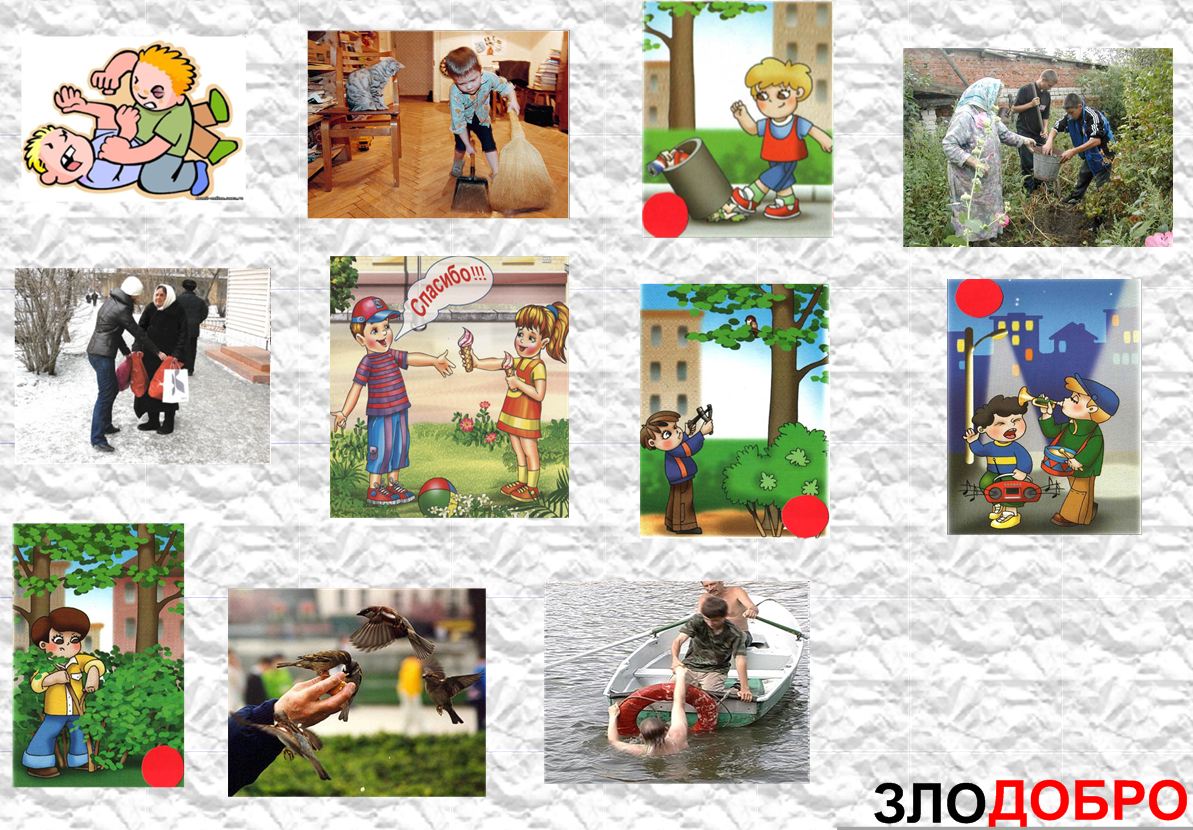 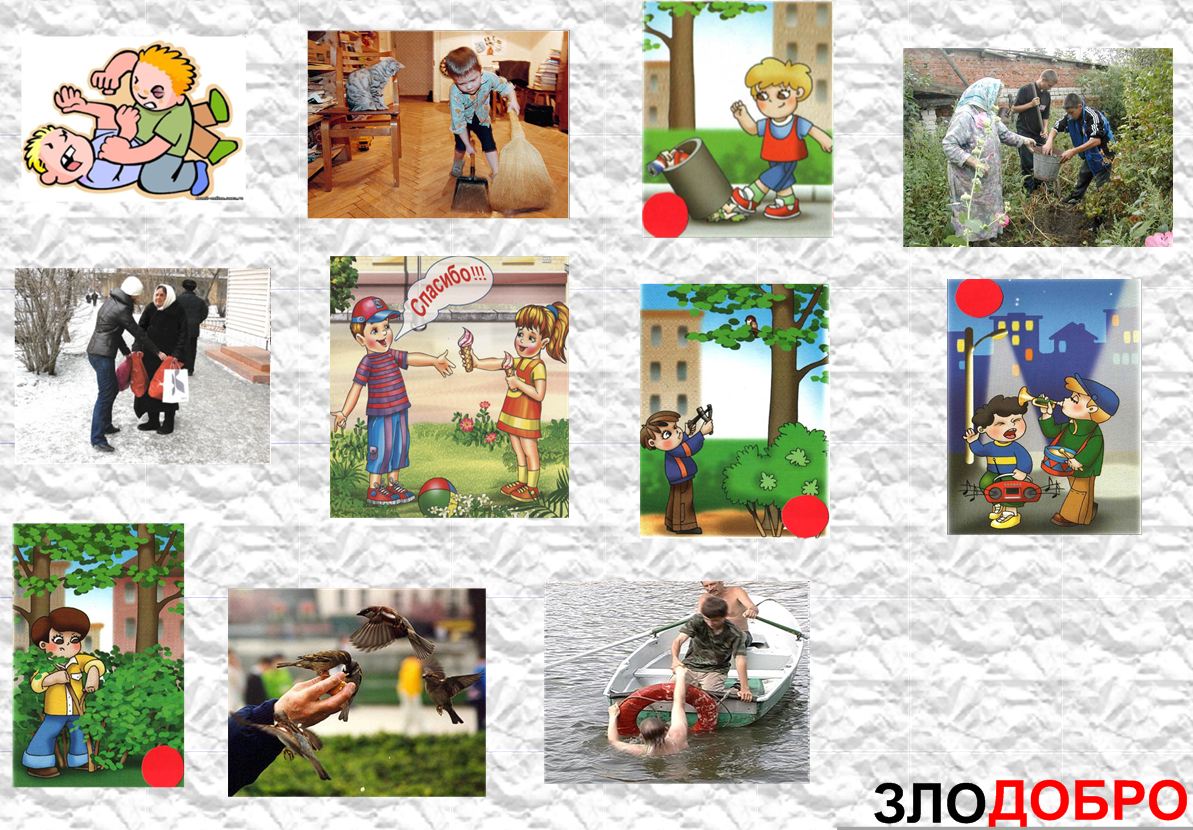 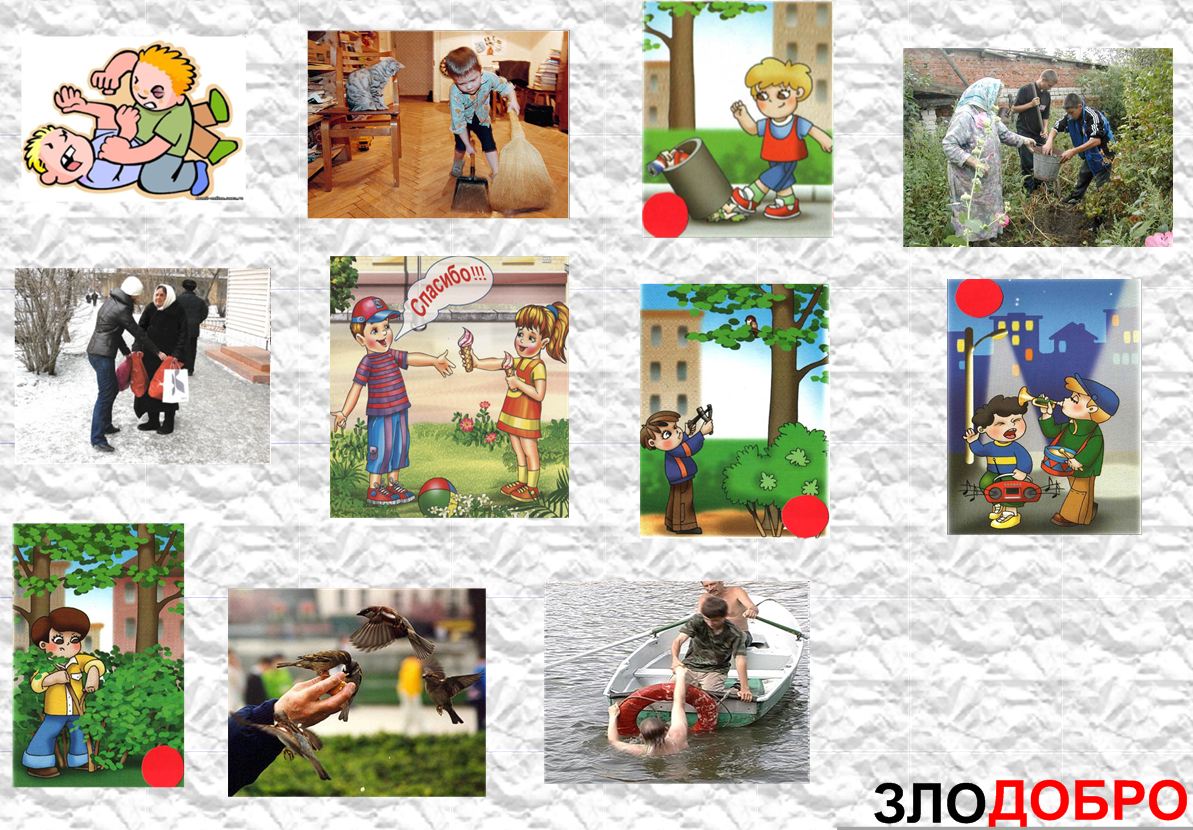 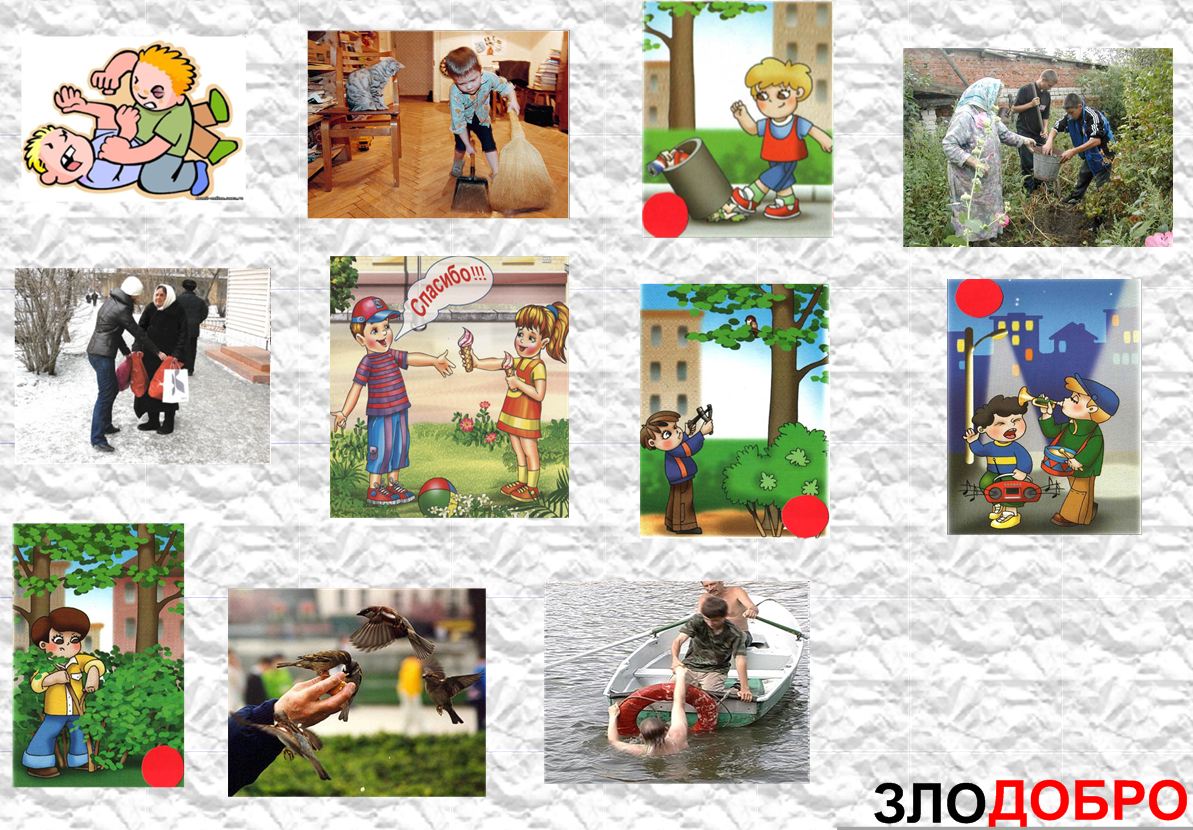 Какого человека можно назвать добрым?
Добрый человек – это тот, кто любит людей и животных,  который  готов в трудную      минуту прийти на помощь                                                                          Добрый человек  любит природу и бережёт её.      
 Добрый человек любит птиц и зверей, помогает им выжить в зимнюю стужу.
Добрый человек старается быть аккуратным, быть вежливым и внимательным в общении с друзьями и взрослыми
Что для вас есть «ЗЛО»?
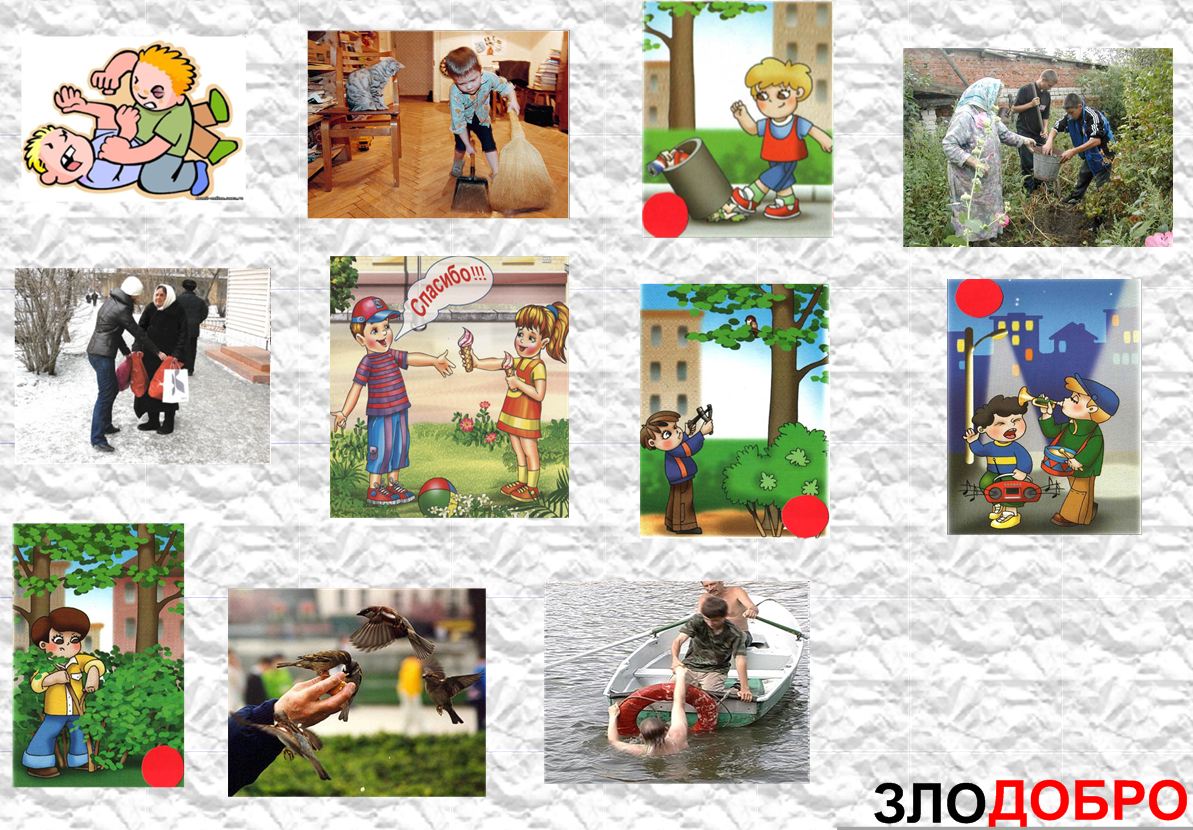 Зло - нечто дурное, вредное
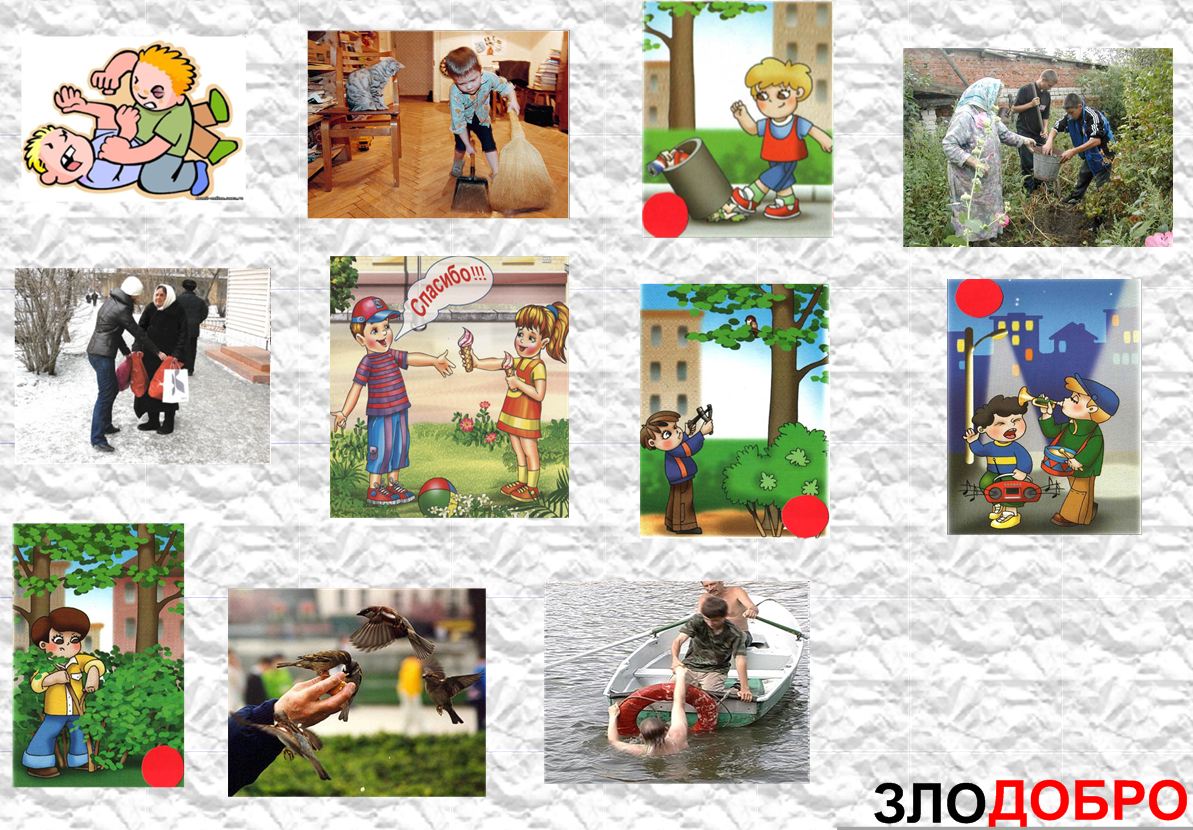 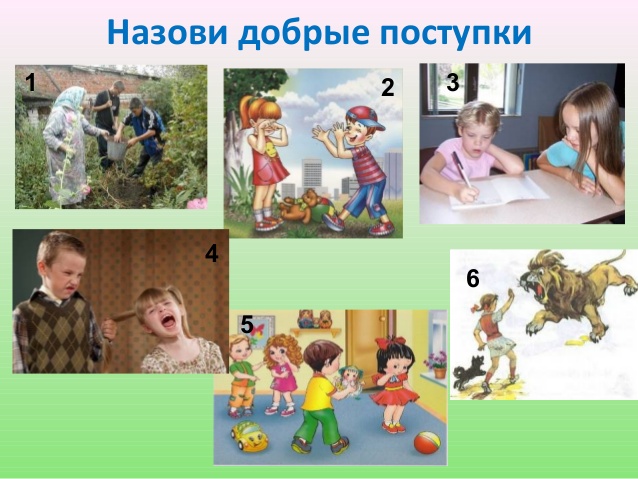 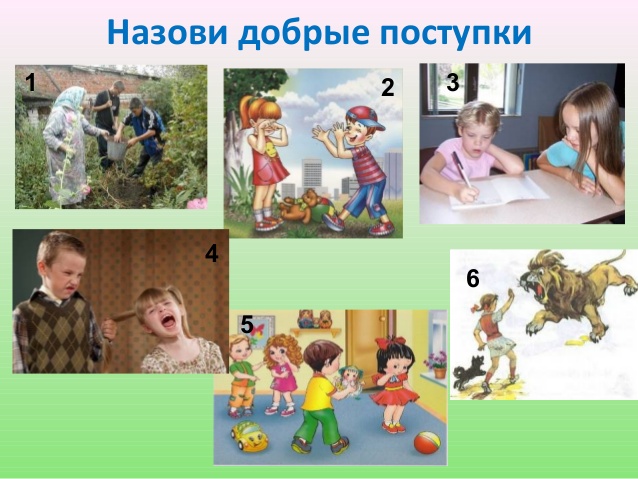 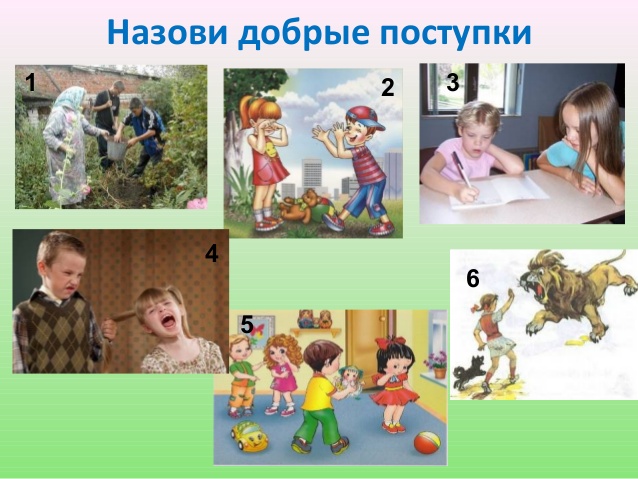 щедрый
жадный
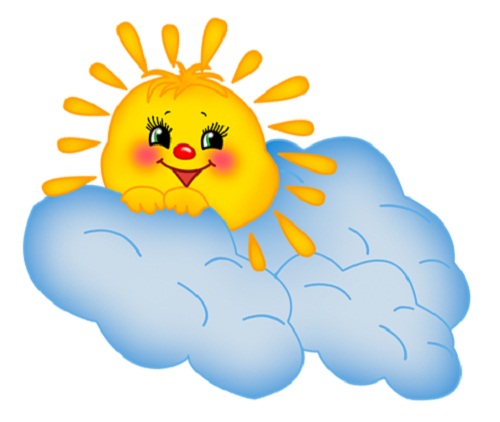 грубый
ласковый
злой
добрый
дружба
вражда
нежность
жестокость
горе
счастье
правда
грустный
обман
веселый
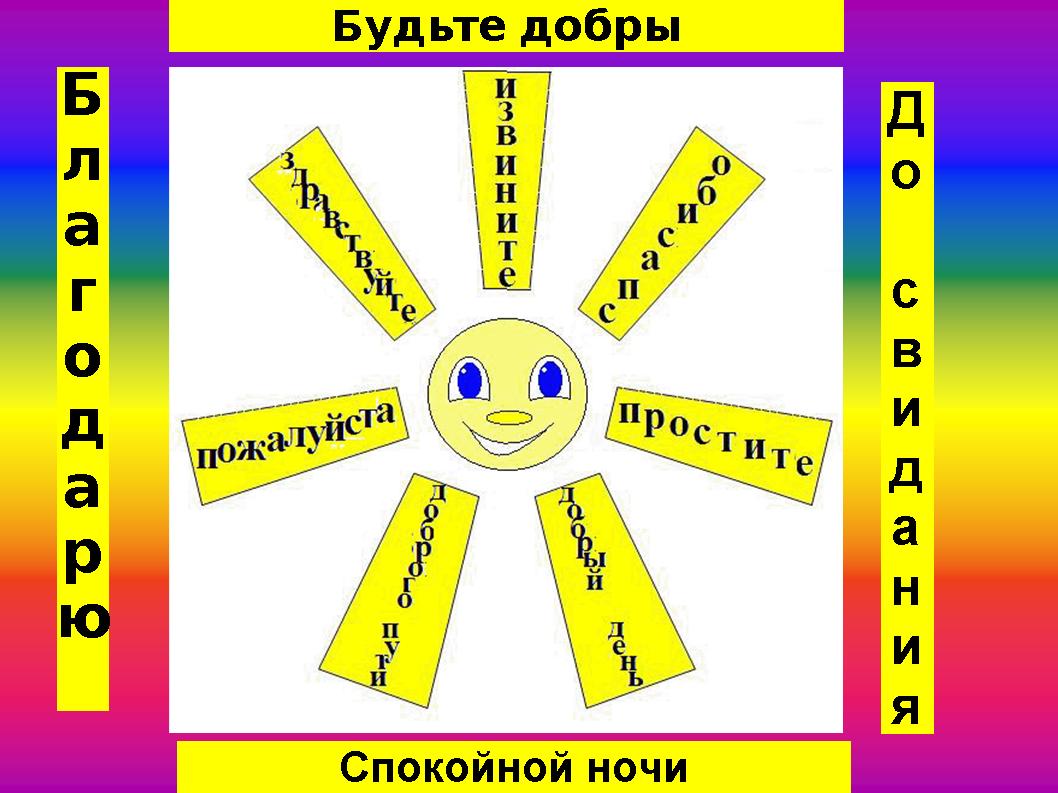 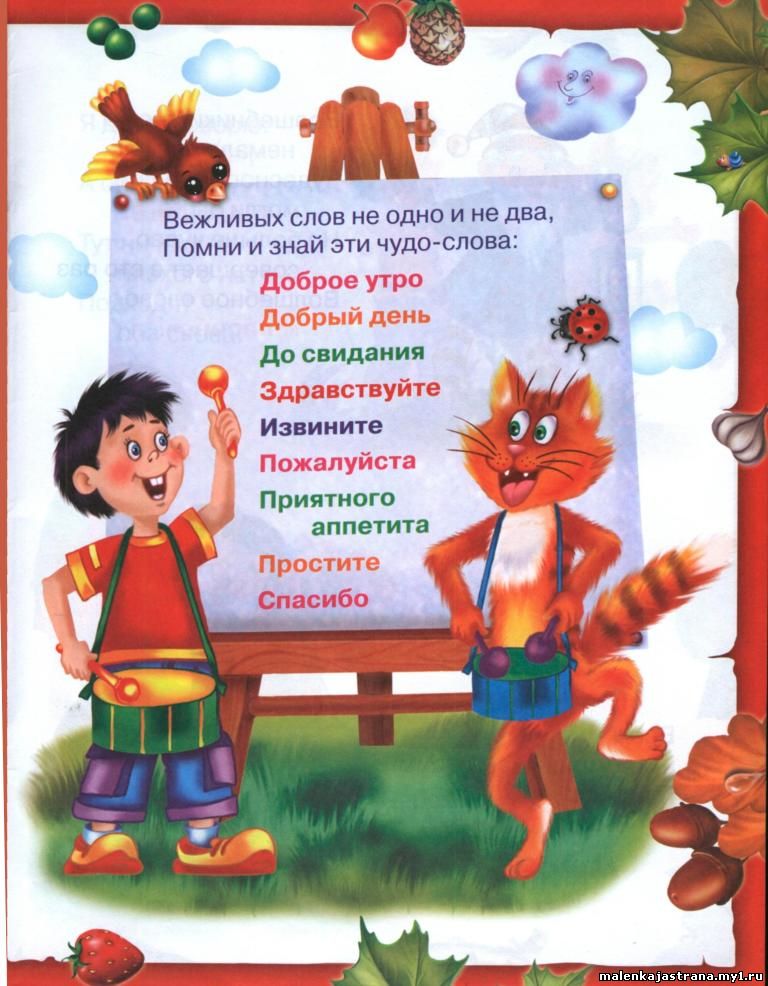 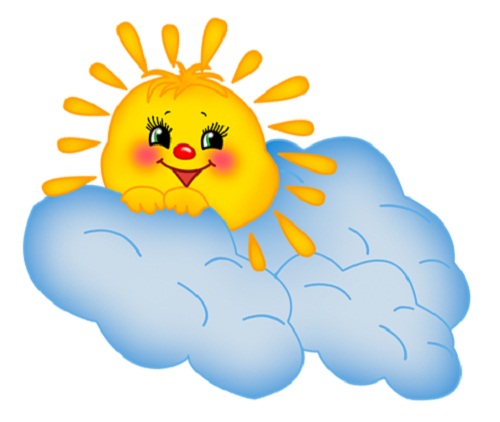 Волшебный клубок
Зло
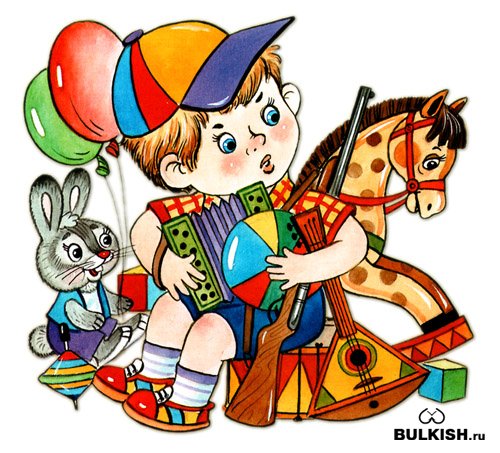 Зависть
 Жадность
 Грубость
Предательство
 Война
 Ложь
 Безразличие 
   Агрессивность 
Ненависть 
Равнодушие  
 Хамство    
Эгоизм 
Обман 
Неуважение
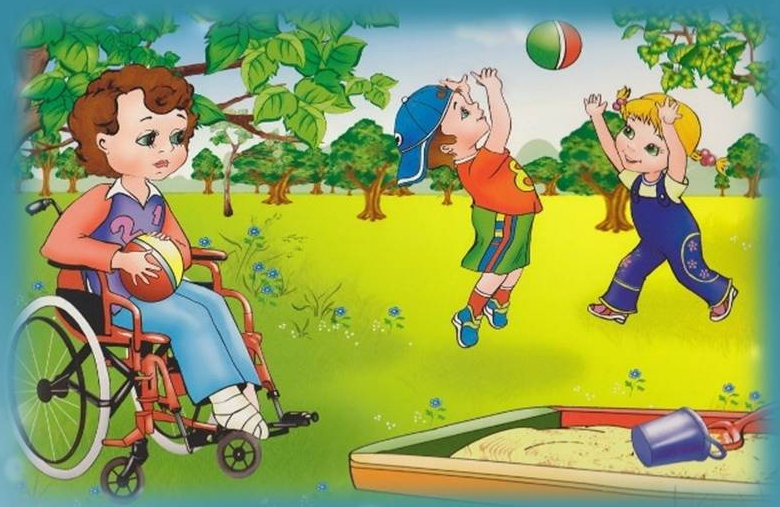 Добро
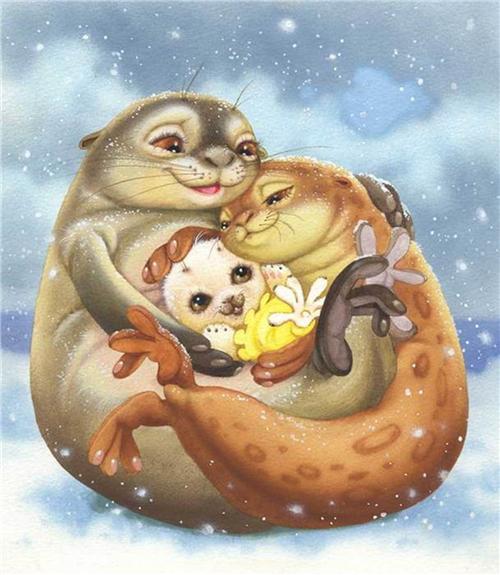 Милосердие
Любовь 
 Сострадание
 Сочувствие
 Сопереживание 
Забота
Готовность прийти на   помощь     Справедливость  
  Бескорыстие  
 Добрый 
 Вежливый  
Честный
Жизнерадостный   
Аккуратный  
Внимательный
Помощь
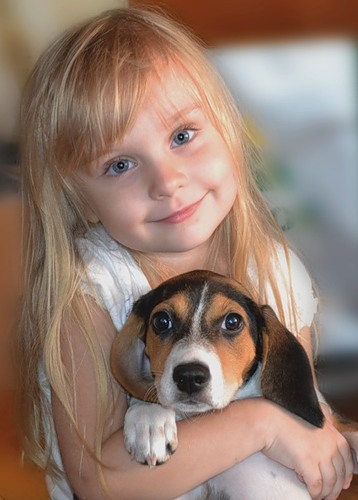 доброжелательный
 добродетельный
 добродушный добросовестный
 добросердечный
 добропорядочный
 добронравный
добро
 доброта
добродетель.
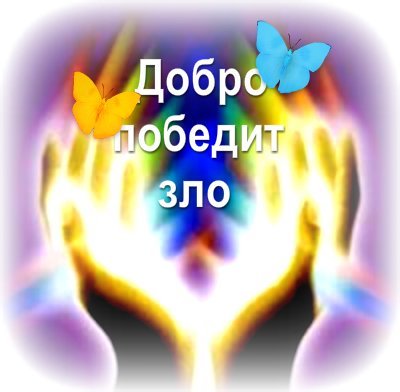 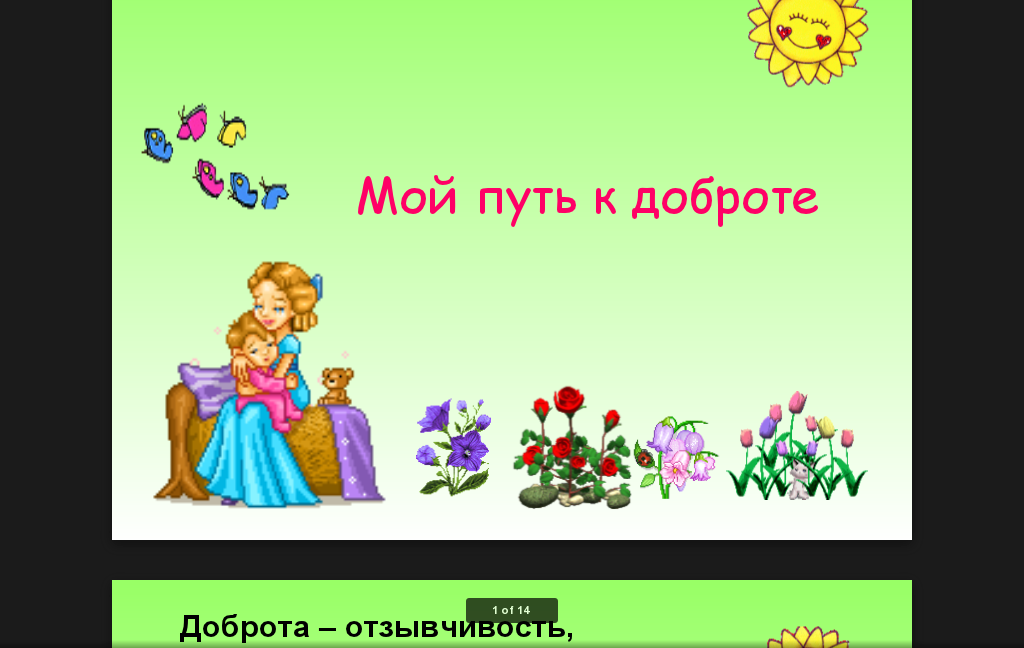 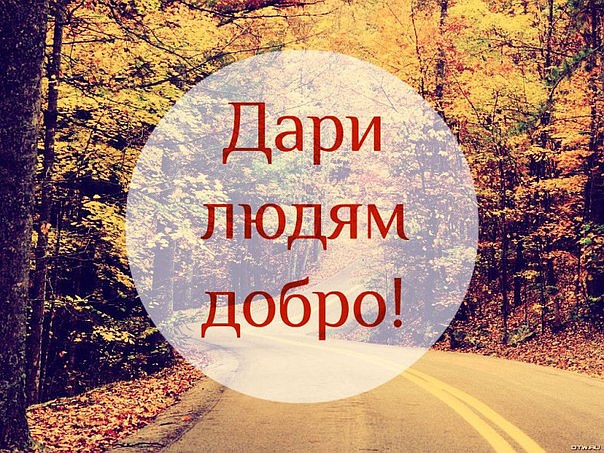 Правила доброты
Улыбаться
Помогать слабым, больным, маленьким, попавшим в беду;
Прощать ошибки других;
Не жадничать;
Не завидовать;
Жалеть других.
Помогай другу в беде.
Умей с другом разделить радость.
Не смейся над недостатками друга.
Останови друга, если он делает что-то плохое.
Умей принять помощь, совет.
Не обманывай друга.
Относись к другу как к себе.
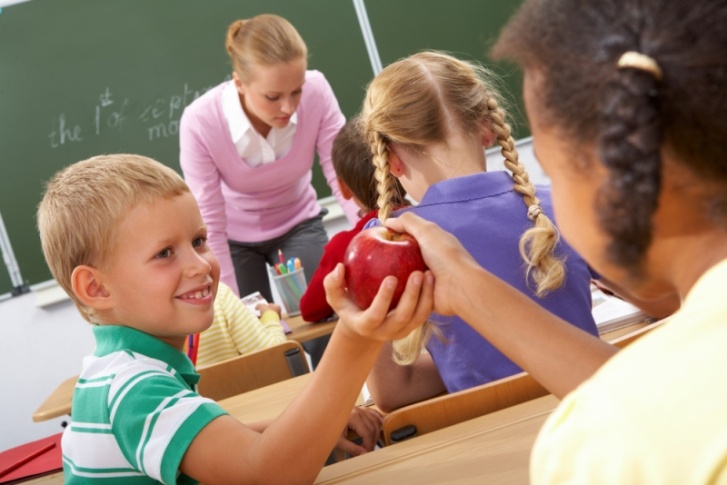 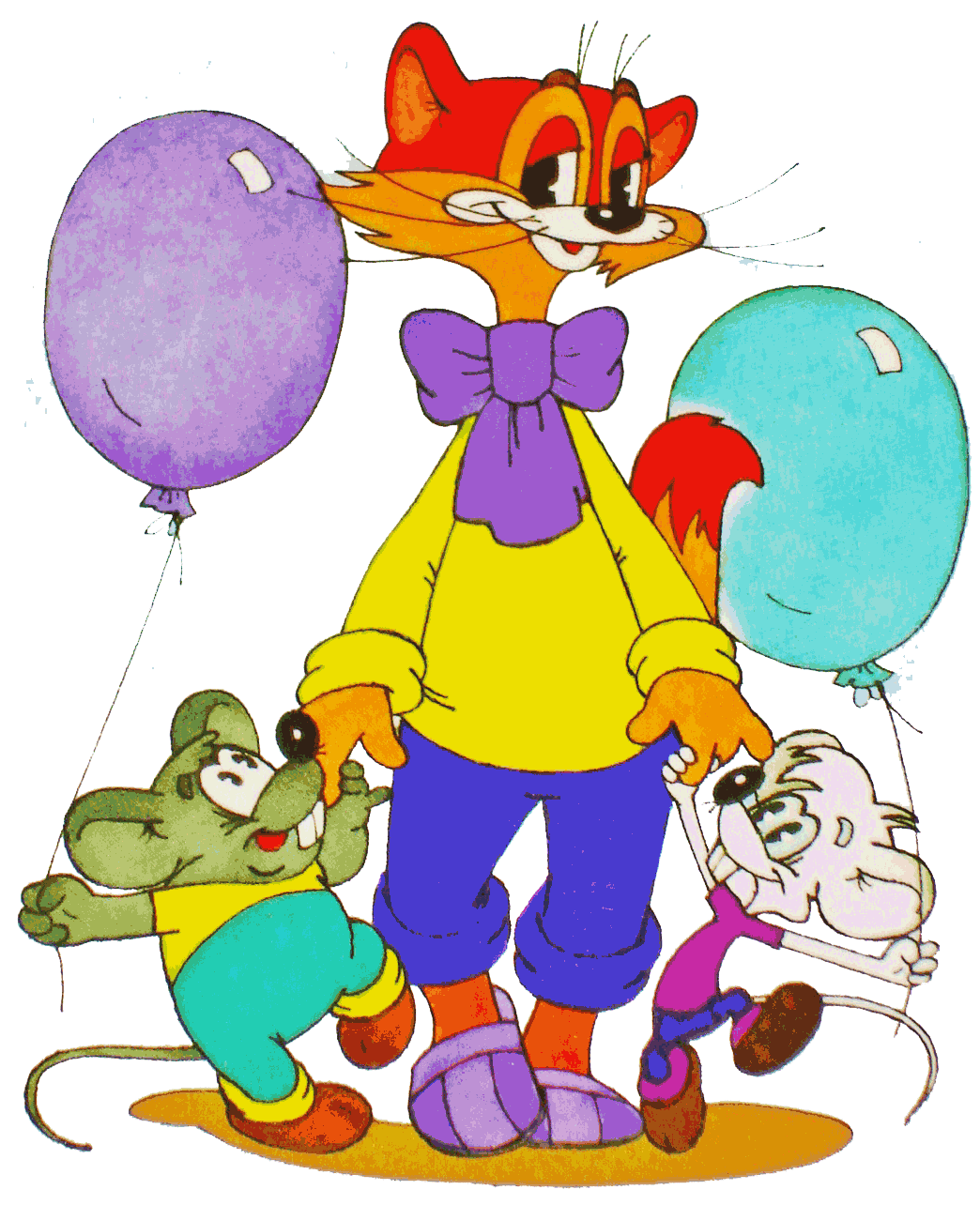 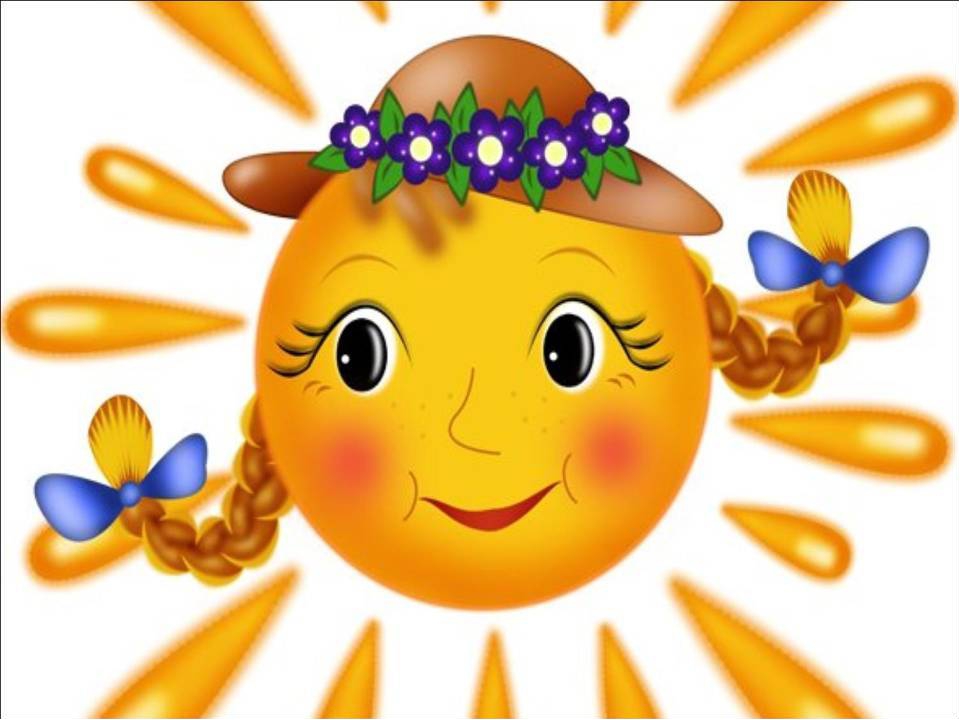 «Доброта, что солнце»!
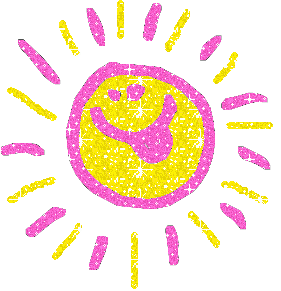 Наши цели
Понимать важность вежливого отношения к окружающим людям, своим близким.
Стремиться   совершать добрые дела.
Уметь различать добро и зло.
Познакомиться с новыми добрыми словами 
и использовать их в  жизни.
Учиться дарить тепло и доброту.
Я
- заботливый
- ласковый
- хороший
- радостный
- добрый
- приветливый
- любезный
- доброжелательный
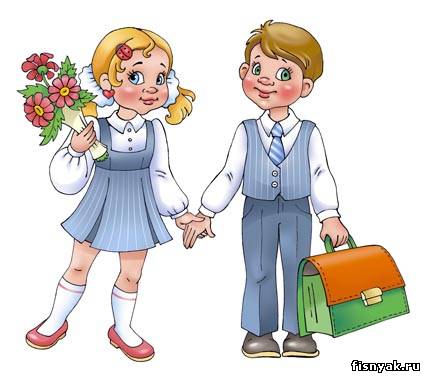 Пусть все будут счастливы
БУДЬТЕ ДОБРЫ И ЧЕЛОВЕЧНЫ!
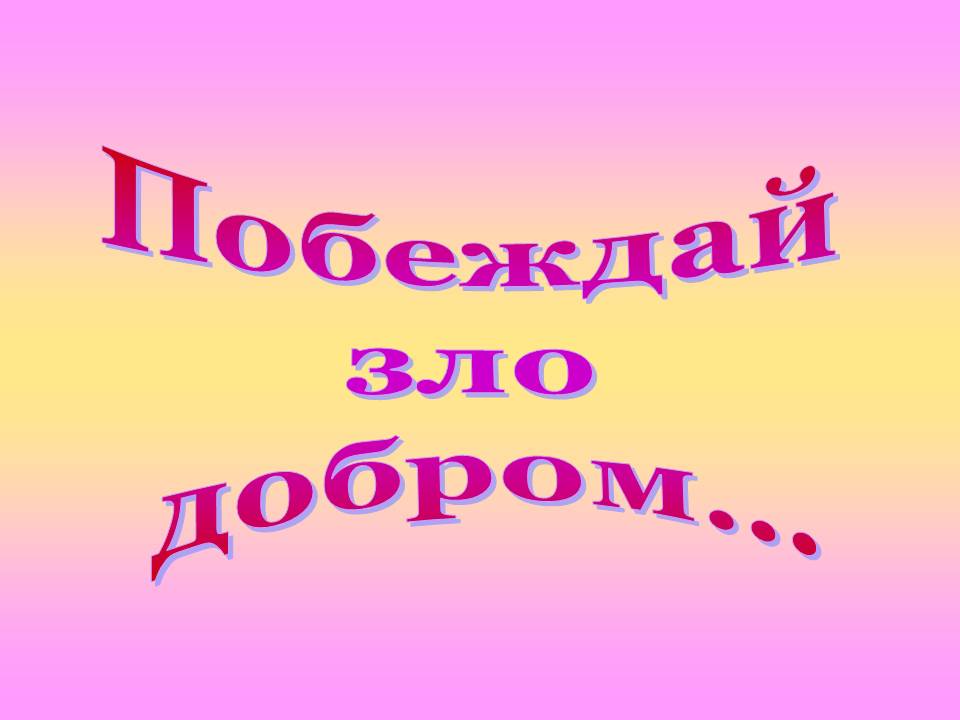 Я уважаю себя за то, что сегодня…
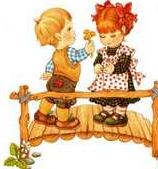 «Частичка сердца для тебя»
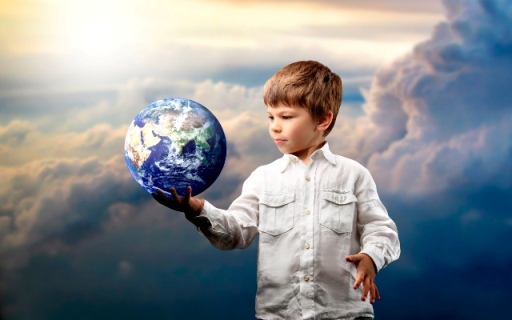 доброта
доброта
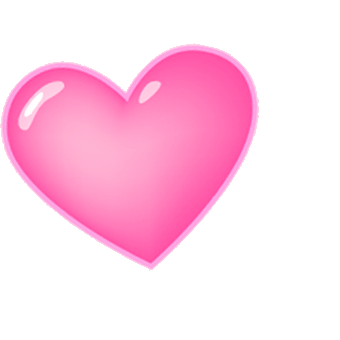 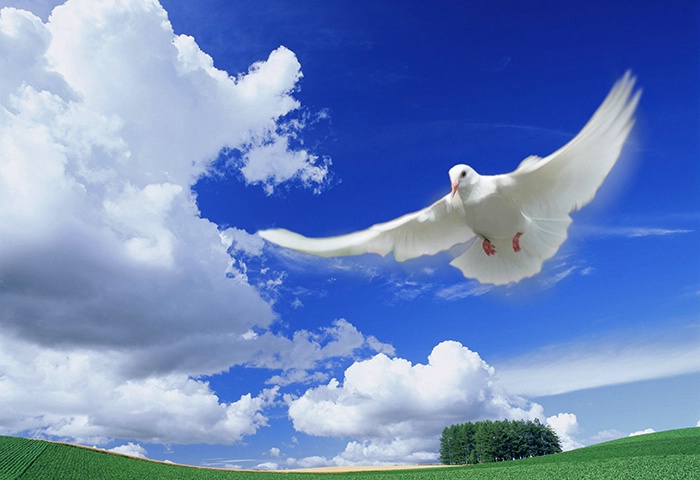